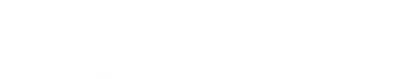 Опыт работы с семьями, имеющими детей с РАС 
и другими ментальными нарушениями 
в специальном (коррекционном) детском саду для детей с расстройствами аутистического спектра ФГАОУ ВО
 «Казанский (Приволжский) федеральный университет»
Эльвира Садретдинова
канд. психол. наук, доцент, заведующий детским садом для детей с расстройствами аутистического спектра «МЫ ВМЕСТЕ» ФГАОУ К(П)ФУ 
Ольга Лукьянова
педагог-психолог детского сада для детей с расстройствами аутистического спектра «МЫ ВМЕСТЕ» ФГАОУ К(П)ФУ 
Эльвира Исмаилова
старший воспитатель детского сада для детей с расстройствами аутистического спектра «МЫ ВМЕСТЕ» ФГАОУ К(П)ФУ
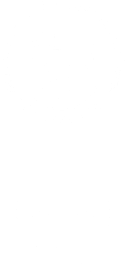 СОПРОВОЖДЕНИЕ ДЕТЕЙ С РАС: МАРШРУТЫ РЕБЕНКА
СЕМЬЯ
Психолого-медико-педагогическая
комиссия
Детский сад КФУ «МЫ ВМЕСТЕ» 
(50 детей с РАС, посещающих Детский сад)
Адаптированная основная образовательная программа
КОНСИЛИУМ
6 групп кратковременного пребывания «Особый ребенок» (без родителей)
4 группы кратковременного
Пребывания «Лекотека»
 (с родителями)
Центр Сопровождения Семьи
(70 семей, воспитывающих  детей с РАС, посещающих  ЦСС)
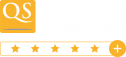 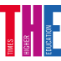 Адаптированная образовательная
программа
Адаптированная образовательная
программа
Дополнительная образовательная
программа
801-1000
14-16
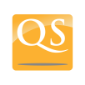 322
5
[Speaker Notes: Аналитическая справка о состоянии образования обучающихся с расстройствами аутистического спектра в субъектах Российской Федерации в 2022 году разработанной Департаментом государственной политики в сфере защиты прав детей Министерства просвещения Российской Федерации совместно с Федеральным ресурсным центром по организации комплексного сопровождения детей с расстройствами аутистического спектра ФГБОУ ВО «Московский государственный психолого-педагогический университет» (далее – ФРЦ МГППУ). Сбор данных мониторинга проводился органами исполнительной власти субъектов РФ, осуществляющих государственное управление в сфере образования. 
ПОСТАНОВЛЕНИЕ от 14 ноября 2022 г. N 1208 ОБ УТВЕРЖДЕНИИ КОНЦЕПЦИИ КОМПЛЕКСНОГО СОПРОВОЖДЕНИЯ ЛЮДЕЙ С РАССТРОЙСТВАМИ АУТИСТИЧЕСКОГО СПЕКТРА И ДРУГИМИ МЕНТАЛЬНЫМИ НАРУШЕНИЯМИ В РЕСПУБЛИКЕ ТАТАРСТАН НА 2022 - 2026 ГОДЫ]
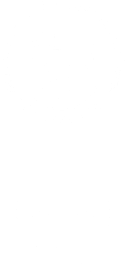 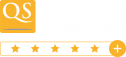 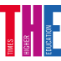 801-1000
14-16
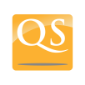 322
5
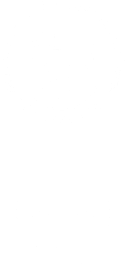 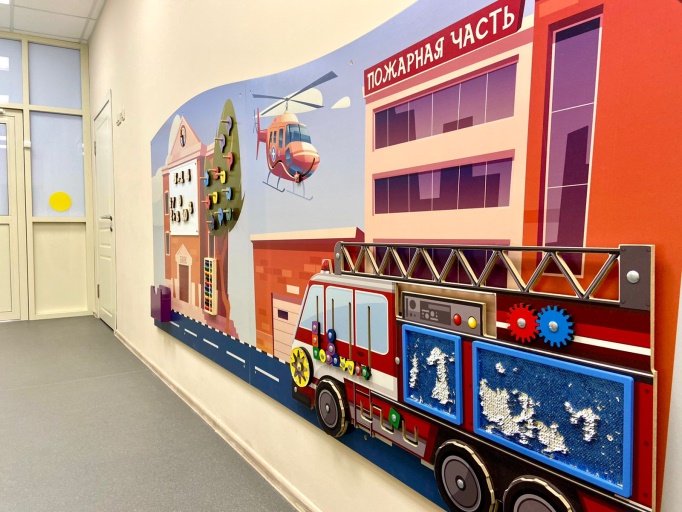 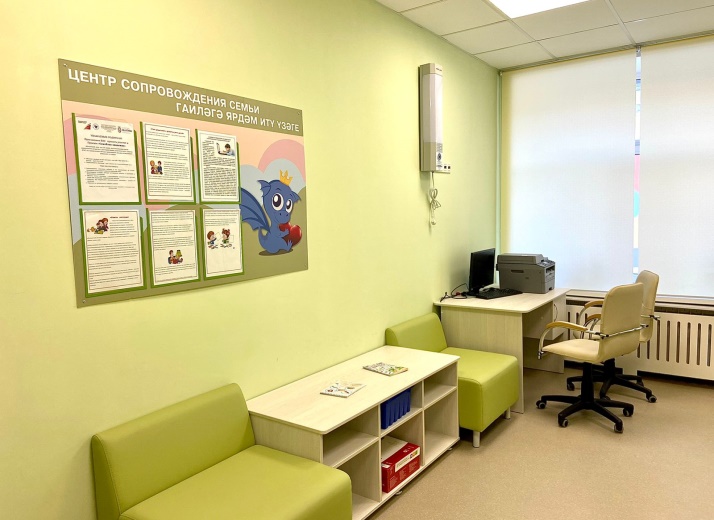 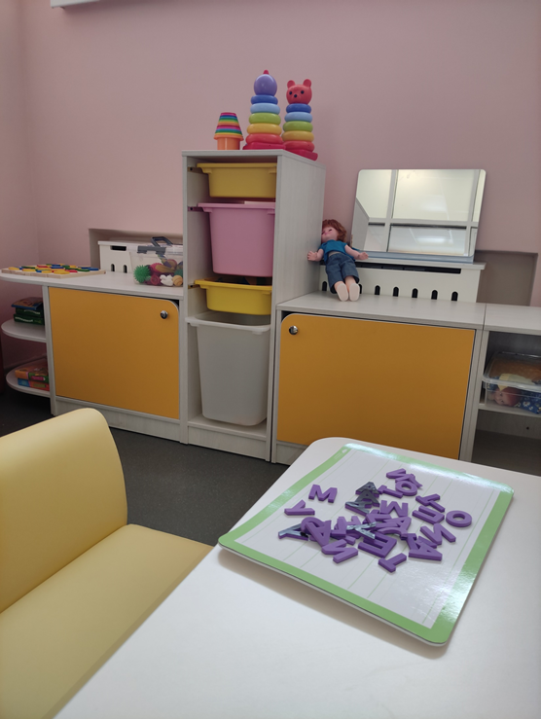 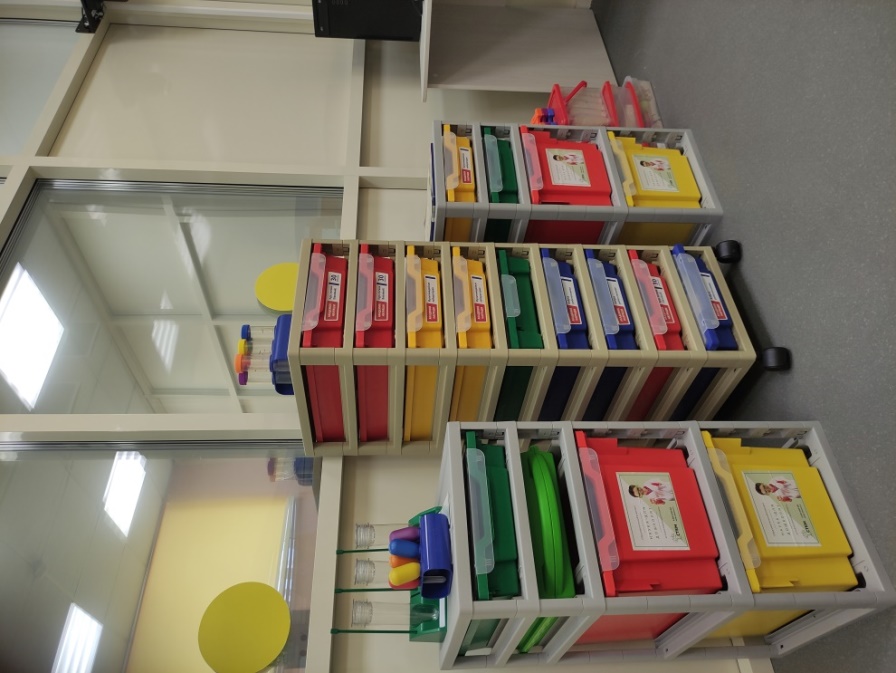 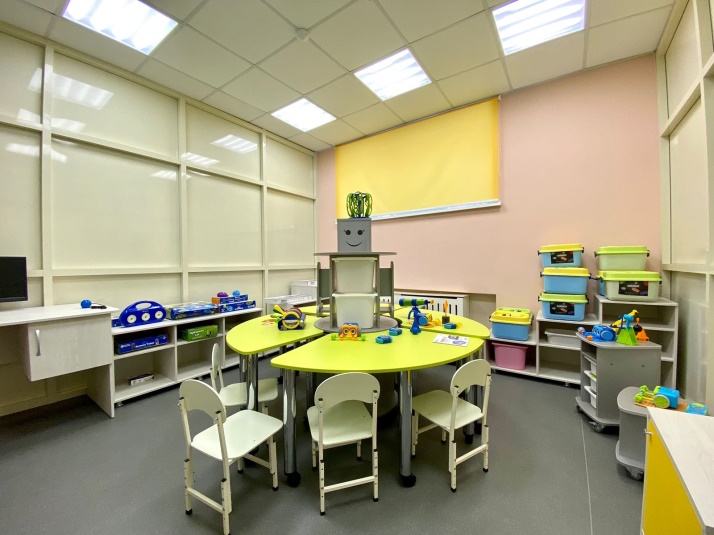 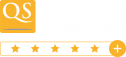 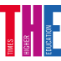 801-1000
14-16
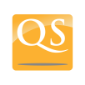 322
5
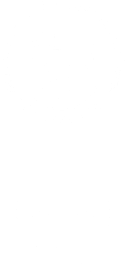 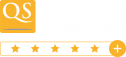 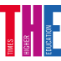 801-1000
14-16
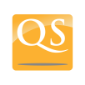 322
5
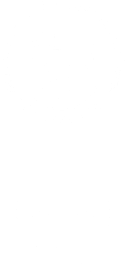 Обучающие онлайн курсы для родителей и членов семьи:
«Семейная академия»
«Мама знает»
«Университет родительства»
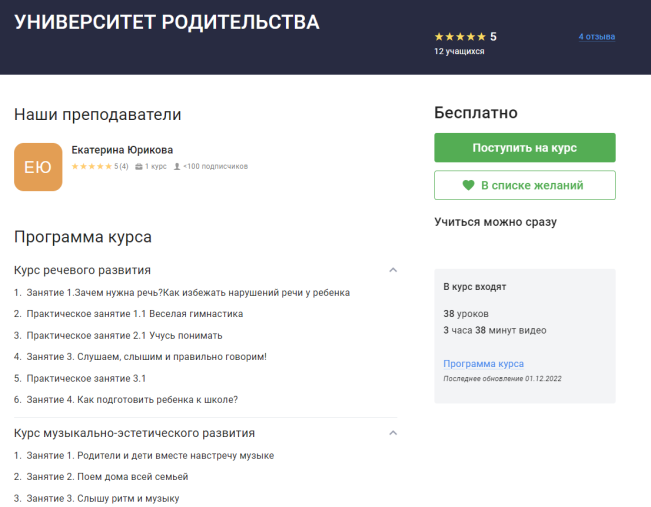 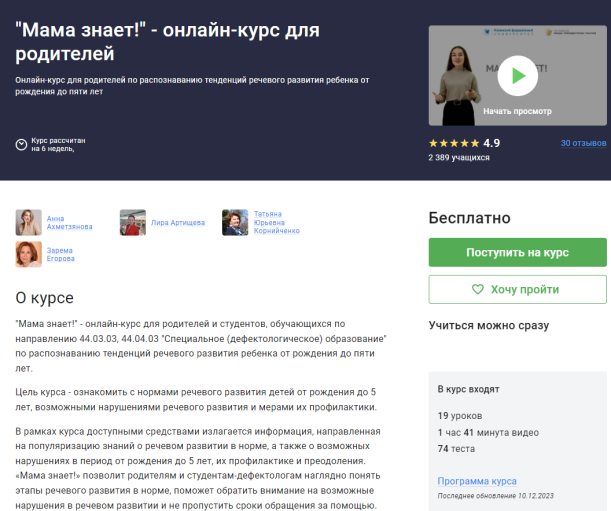 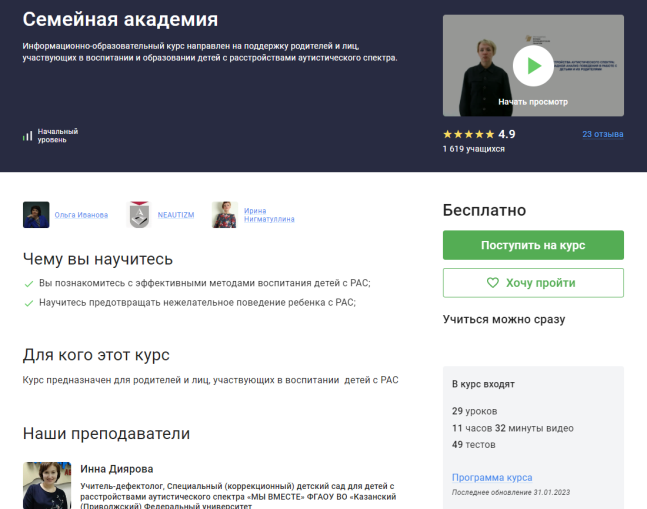 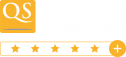 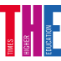 801-1000
14-16
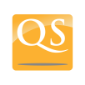 322
5
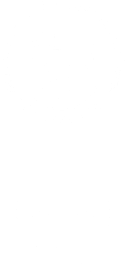 Технологии работы с семьей: DIR Floortime
DIR Floortime – 12 семей
DIR – терапевтический подход, который направлен на устранение нарушений эмоционального развития человека и его взаимодействия с окружающими. Чаще применяется в работе с детьми раннего возраста и проходит в виде игры. Название «DIR» — это аббревиатура из основополагающих факторов этого направления:










Floortime ("время на полу") -  это взаимодействие на одном уровне с ребенком, где взрослый следует за ребенком и слегка подталкивает его в нужную сторону уделяя внимание его индивидуальным особенностям.
Из расшифровки определяется суть направления DIR: система развития ребенка, основанная на взаимодействии с близкими и его личных особенностях. При этом Floortime (Флортайм) выступает практической составляющей процесса обучения. Оно сводится к тому, что взрослые наблюдают за интересами и увлечениями детей и присоединяются к их играм. Основной задачей становится укрепление доверия и создание условий, при которых ребенку самому хочется общаться с ними.
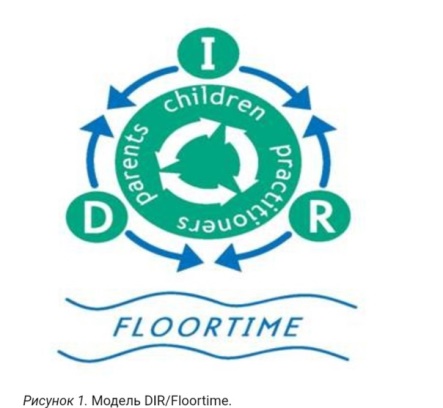 D (Developmental) — оценка уровня функционального и эмоционального развития, на котором находится ребенок;
I (Individual Differences) — индивидуальность ребенка и его окружения: семейные традиции, личные привычки каждого члена семьи; 
R (Relationship-Based) — построение взаимоотношений внутри семьи.
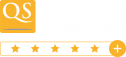 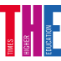 801-1000
14-16
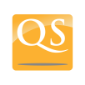 322
5
«9 шагов»
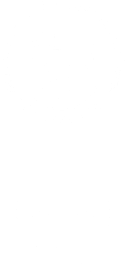 «Семейная академия»
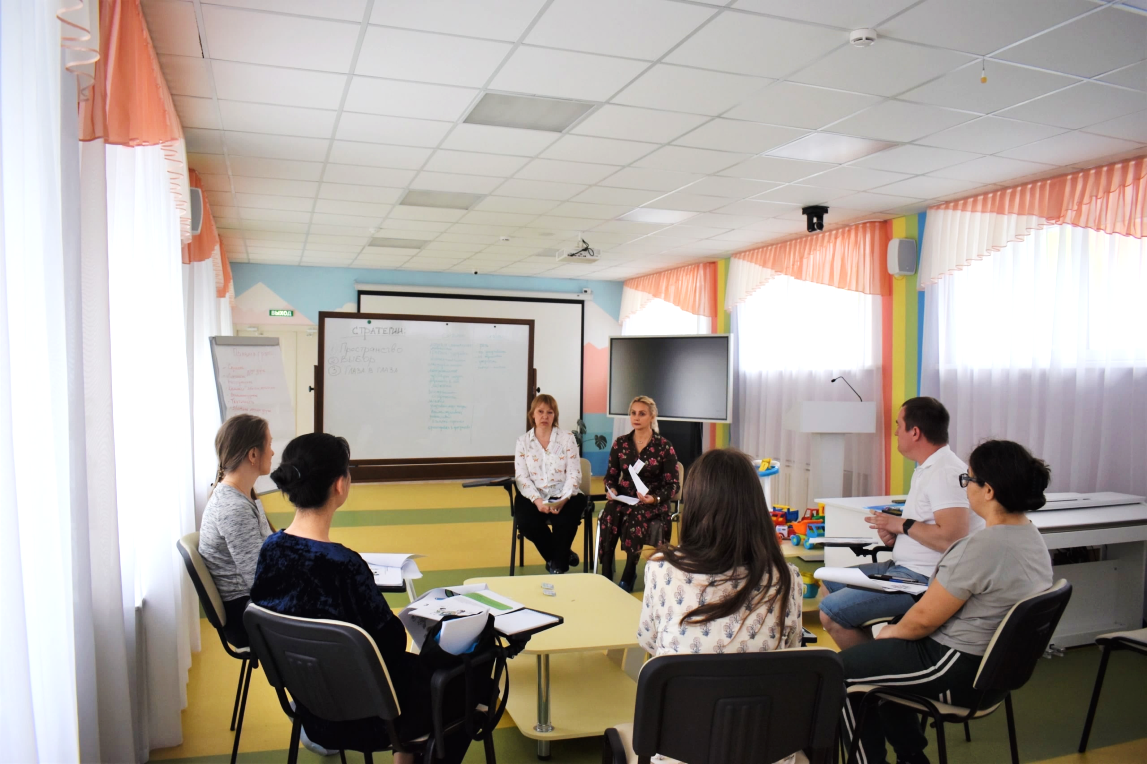 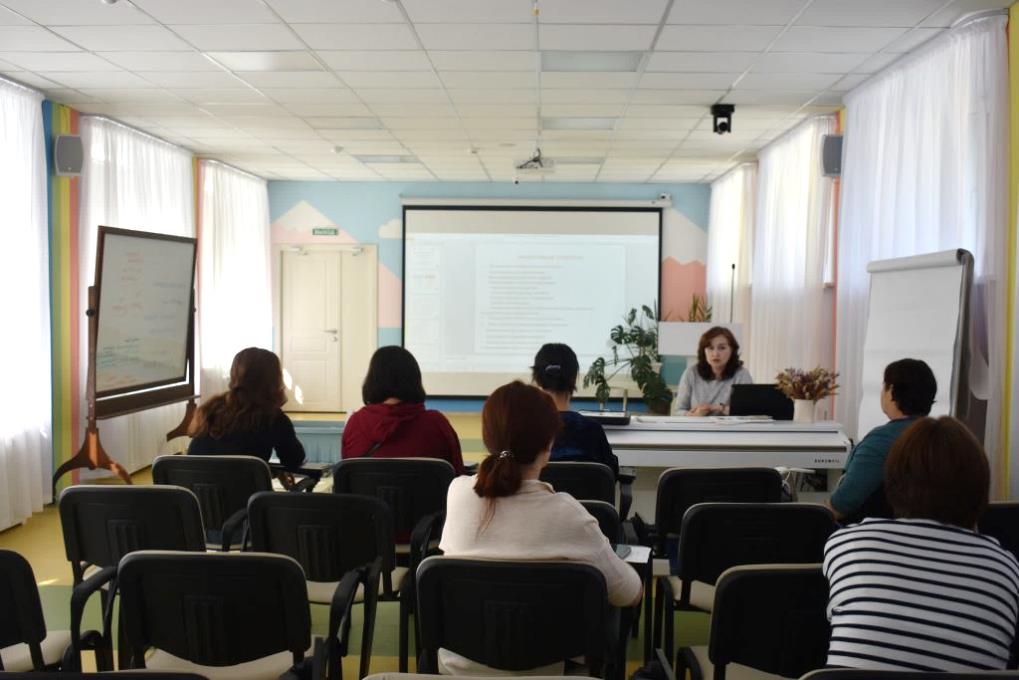 «Ранняя пташка»
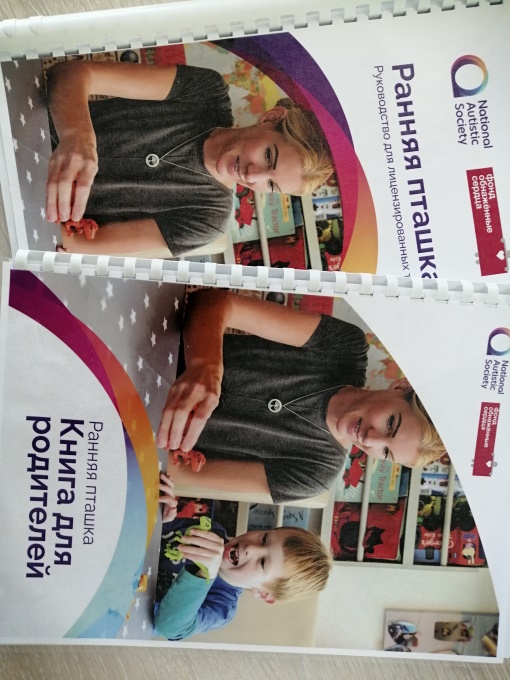 Цифровая платформа по сопровождению детей с РАС
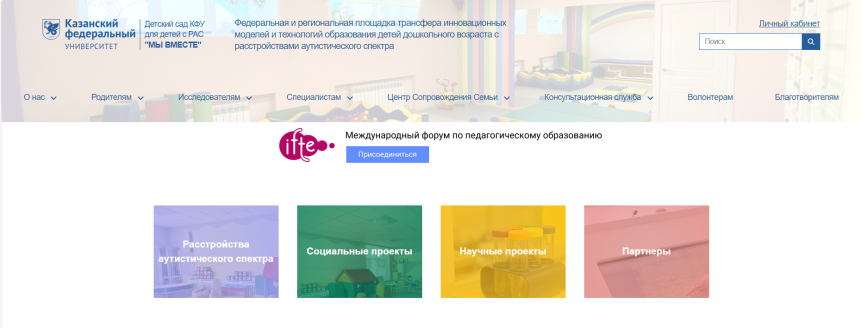 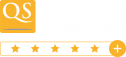 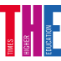 801-1000
14-16
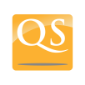 322
5
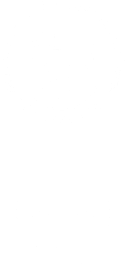 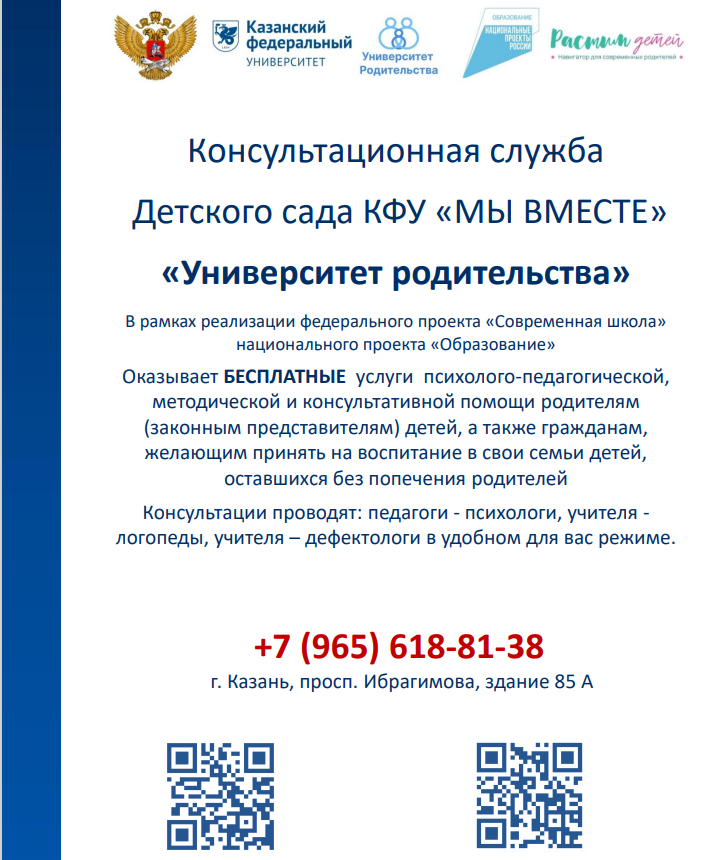 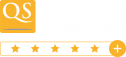 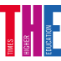 801-1000
14-16
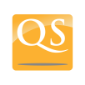 322
5
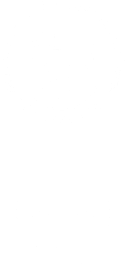 Консультационная служба «Университет родительства»
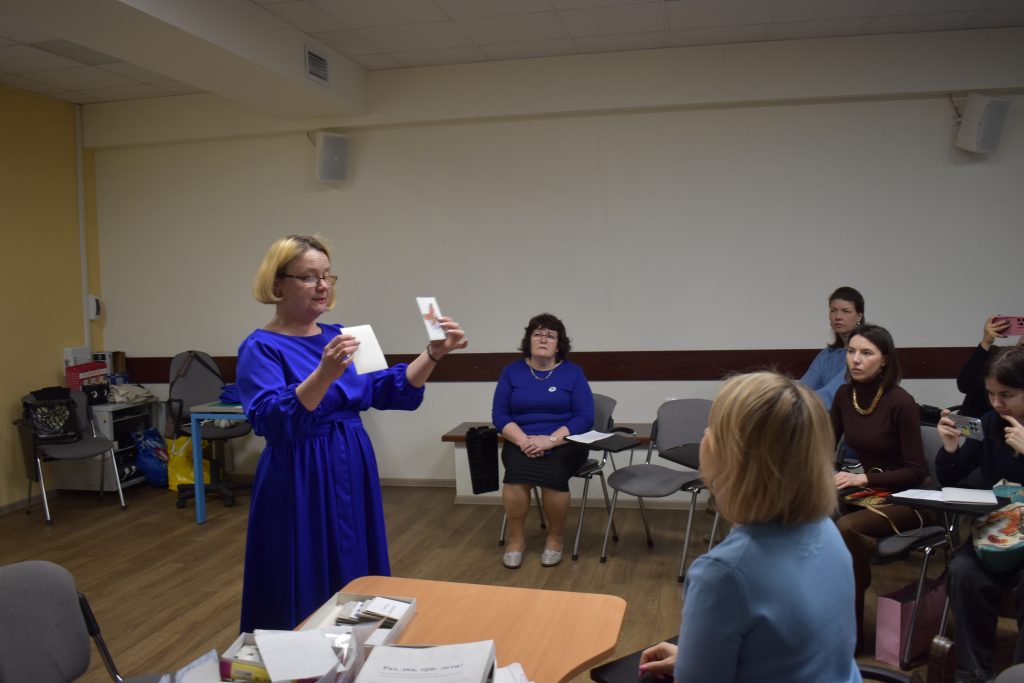 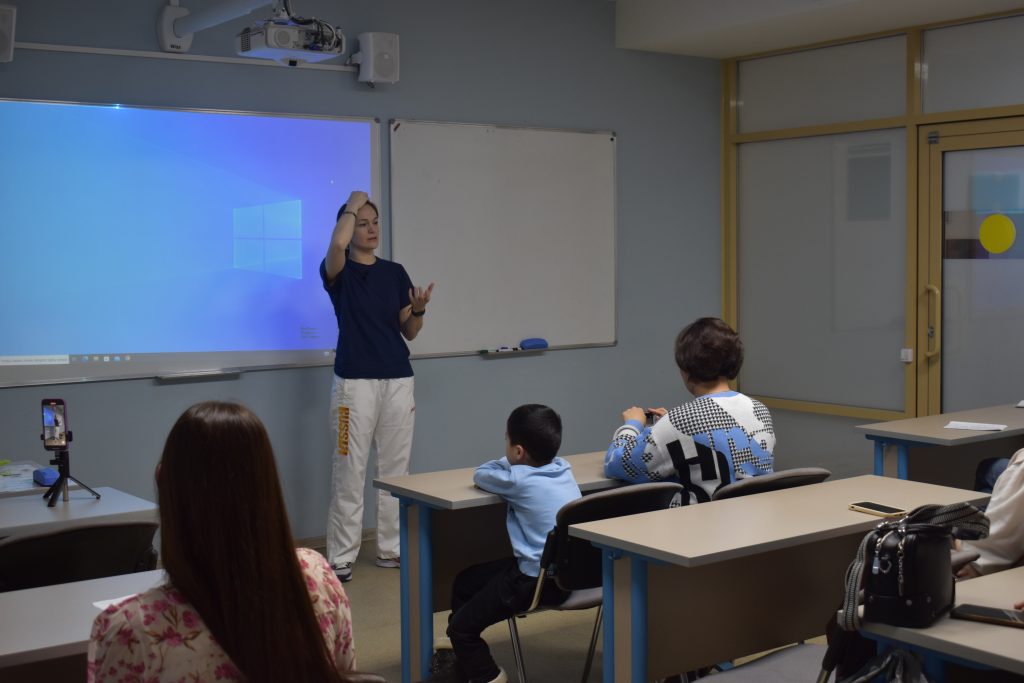 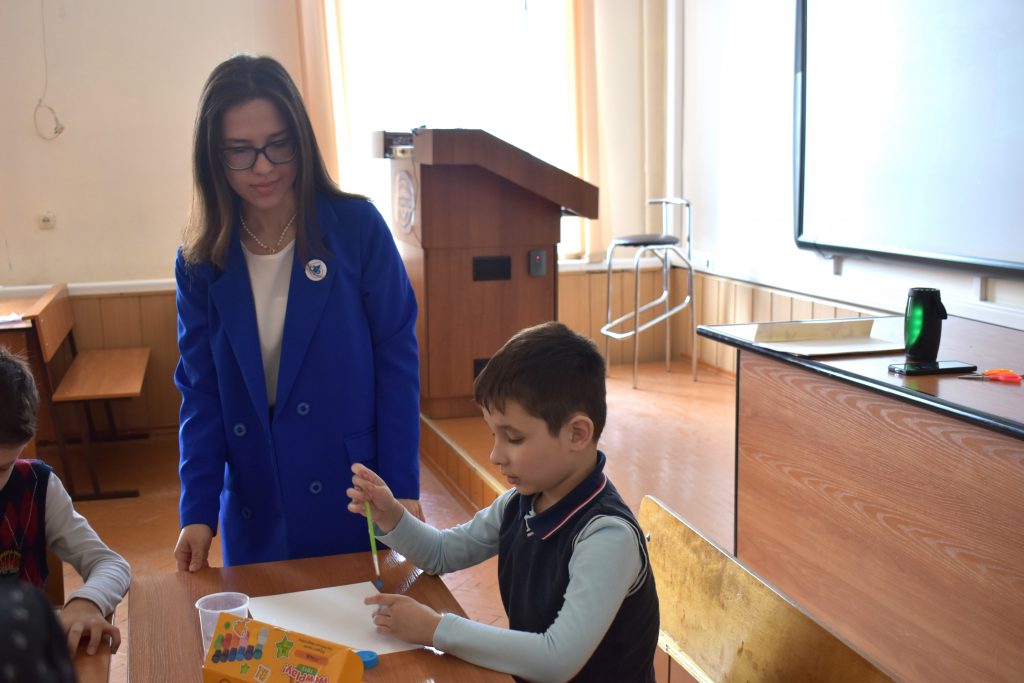 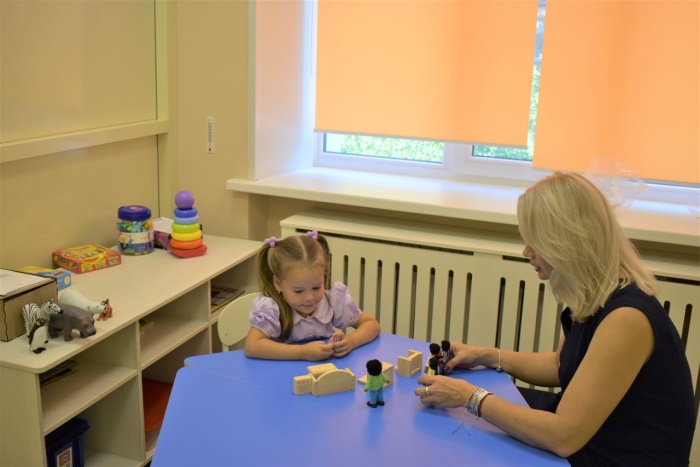 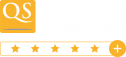 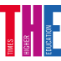 801-1000
14-16
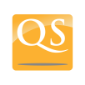 322
5
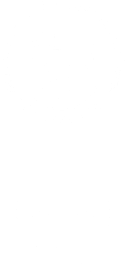 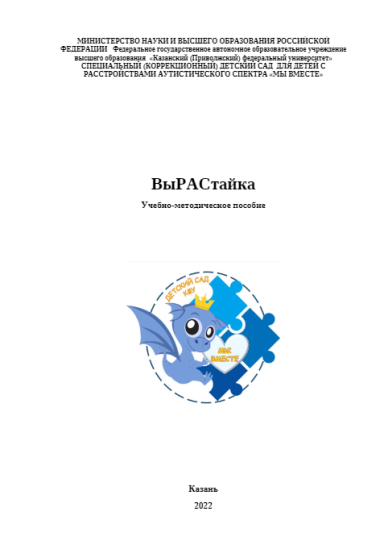 «ВыРАСтайка» - учебно-методическое пособие для педагогов и родителей


«Университет родительства» - информационно-просветительское пособие для родителей 


«Методические рекомендации по организации консультирования специалистами образовательных организаций семей, воспитывающих детей с расстройствами аутистического спектра и другими ментальными нарушениями»
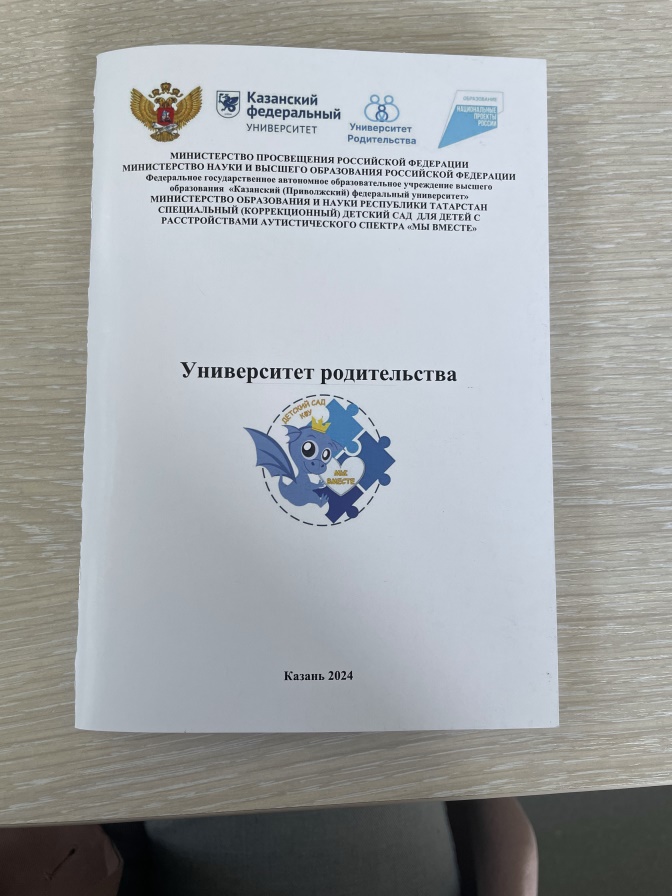 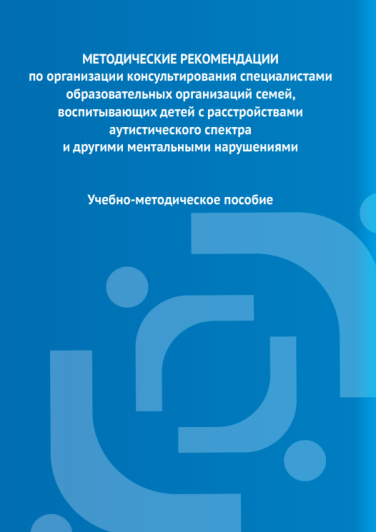 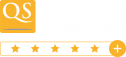 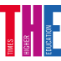 801-1000
14-16
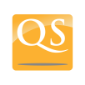 322
5
[Speaker Notes: Аналитическая справка о состоянии образования обучающихся с расстройствами аутистического спектра в субъектах Российской Федерации в 2022 году разработанной Департаментом государственной политики в сфере защиты прав детей Министерства просвещения Российской Федерации совместно с Федеральным ресурсным центром по организации комплексного сопровождения детей с расстройствами аутистического спектра ФГБОУ ВО «Московский государственный психолого-педагогический университет» (далее – ФРЦ МГППУ). Сбор данных мониторинга проводился органами исполнительной власти субъектов РФ, осуществляющих государственное управление в сфере образования. 
ПОСТАНОВЛЕНИЕ от 14 ноября 2022 г. N 1208 ОБ УТВЕРЖДЕНИИ КОНЦЕПЦИИ КОМПЛЕКСНОГО СОПРОВОЖДЕНИЯ ЛЮДЕЙ С РАССТРОЙСТВАМИ АУТИСТИЧЕСКОГО СПЕКТРА И ДРУГИМИ МЕНТАЛЬНЫМИ НАРУШЕНИЯМИ В РЕСПУБЛИКЕ ТАТАРСТАН НА 2022 - 2026 ГОДЫ]
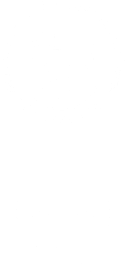 III Международная научно-практическая конференция «АУТИЗМ:МЫ ВМЕСТЕ!» «Перспективы и особенности развития практик социализации и интеграции детей с расстройствами аутистического спектра»
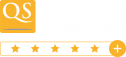 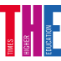 801-1000
14-16
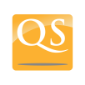 322
5
[Speaker Notes: Аналитическая справка о состоянии образования обучающихся с расстройствами аутистического спектра в субъектах Российской Федерации в 2022 году разработанной Департаментом государственной политики в сфере защиты прав детей Министерства просвещения Российской Федерации совместно с Федеральным ресурсным центром по организации комплексного сопровождения детей с расстройствами аутистического спектра ФГБОУ ВО «Московский государственный психолого-педагогический университет» (далее – ФРЦ МГППУ). Сбор данных мониторинга проводился органами исполнительной власти субъектов РФ, осуществляющих государственное управление в сфере образования. 
ПОСТАНОВЛЕНИЕ от 14 ноября 2022 г. N 1208 ОБ УТВЕРЖДЕНИИ КОНЦЕПЦИИ КОМПЛЕКСНОГО СОПРОВОЖДЕНИЯ ЛЮДЕЙ С РАССТРОЙСТВАМИ АУТИСТИЧЕСКОГО СПЕКТРА И ДРУГИМИ МЕНТАЛЬНЫМИ НАРУШЕНИЯМИ В РЕСПУБЛИКЕ ТАТАРСТАН НА 2022 - 2026 ГОДЫ]
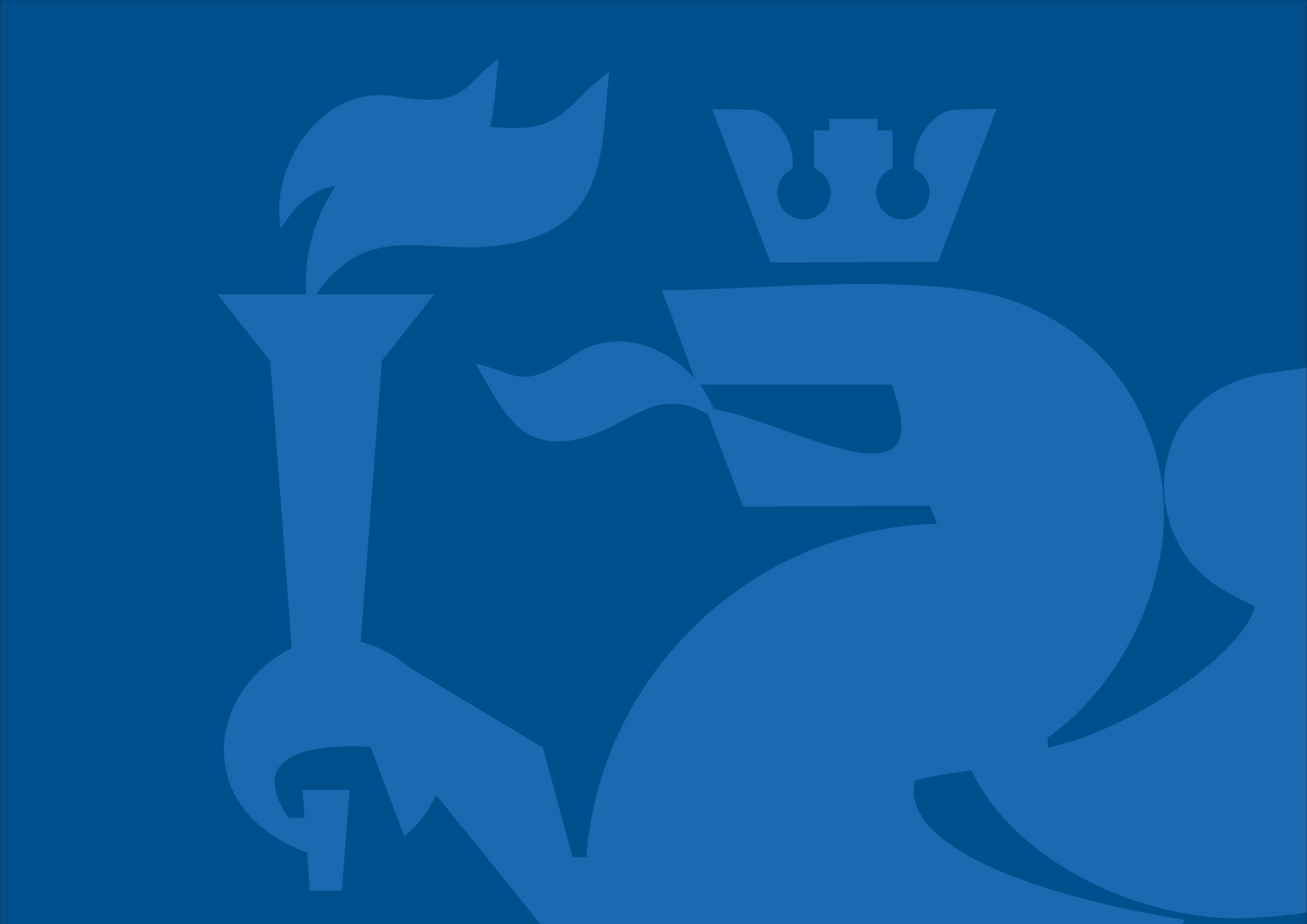 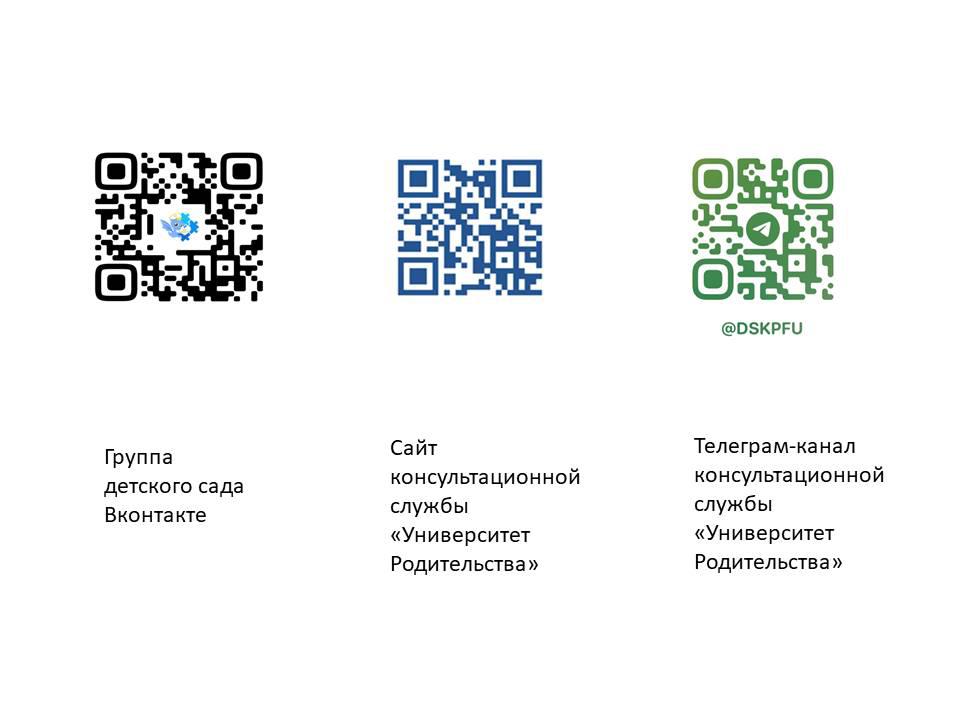 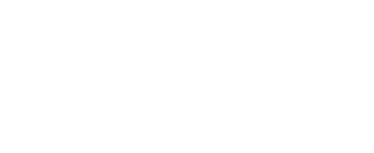 Спасибо за внимание!
Руководитель:	Cадретдинова Эльвира Азгамовна
Телефон:	8 (843)523-83-50, 89656188138
E-mail:	ds@kpfu.ru
Адрес:	г.Казань, ул.Ибрагимова, д.85а